작품명

소속 학과 | 팀명 | 참가자명 | 지도교수명 | 산학연계업체명
(*해당사항 있을 경우 기재)
작품 요약(배경 및 목적)
작품 소개
기대효과
사용기술(작동 원리)
개념 및 설계
작품 특징
결과물(사진)
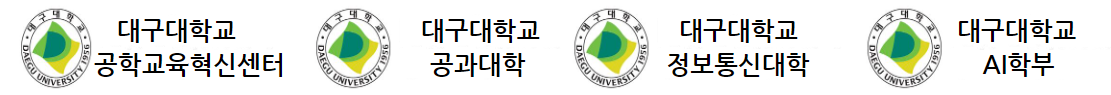